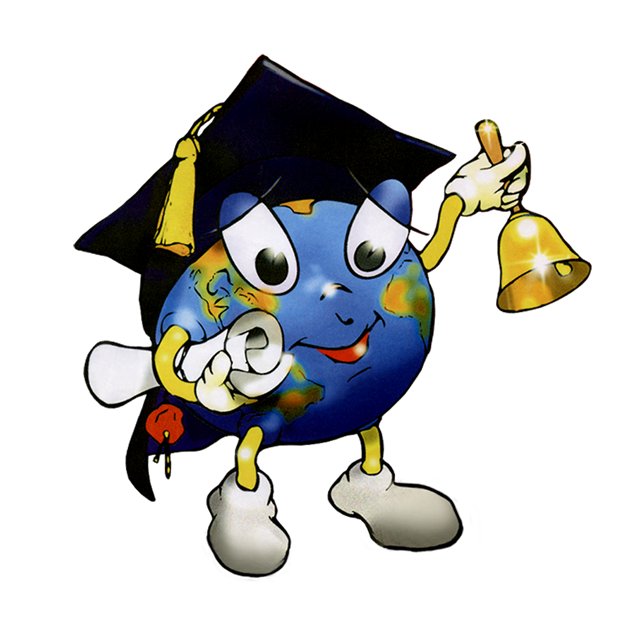 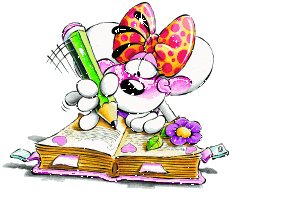 2, 7, 5                                     
0, 4, 4                                          
3, 1, 5                                          
 2, 3, 5
2, 7, 5                                     
0, 4, 4                                          
 3, 1, 5                                          
  2, 3, 5
2, 7, 5                                     
 0, 4, 4                                          
 3, 1, 5                                          
  2, 3, 5
Разбейте на две группы и вычислите.
5 + 7    3 + 4       9+7    8 + 6    2+9            9+1             2+6    7+2
5+7=                                              9+7=
3+4=                                              8+6=
2+9=                                             7+2=
2+6=                                              9+1=
5+7= 12                                              9+7=16
3+4=7                                                 8+6=14
2+9=11                                               7+2=9
2+6=8                                                 9+1=10
Какой пример лишний?
9-76-34-08-212-5
12-5=
Объяснить.
13-5=          14-7=              15-8=
Составь по две разности.
7+6 =                                  7+4=_
7+6 =13               7+4=11
13-7=6                                     11-7=4
13-4=7                                     11-4=7
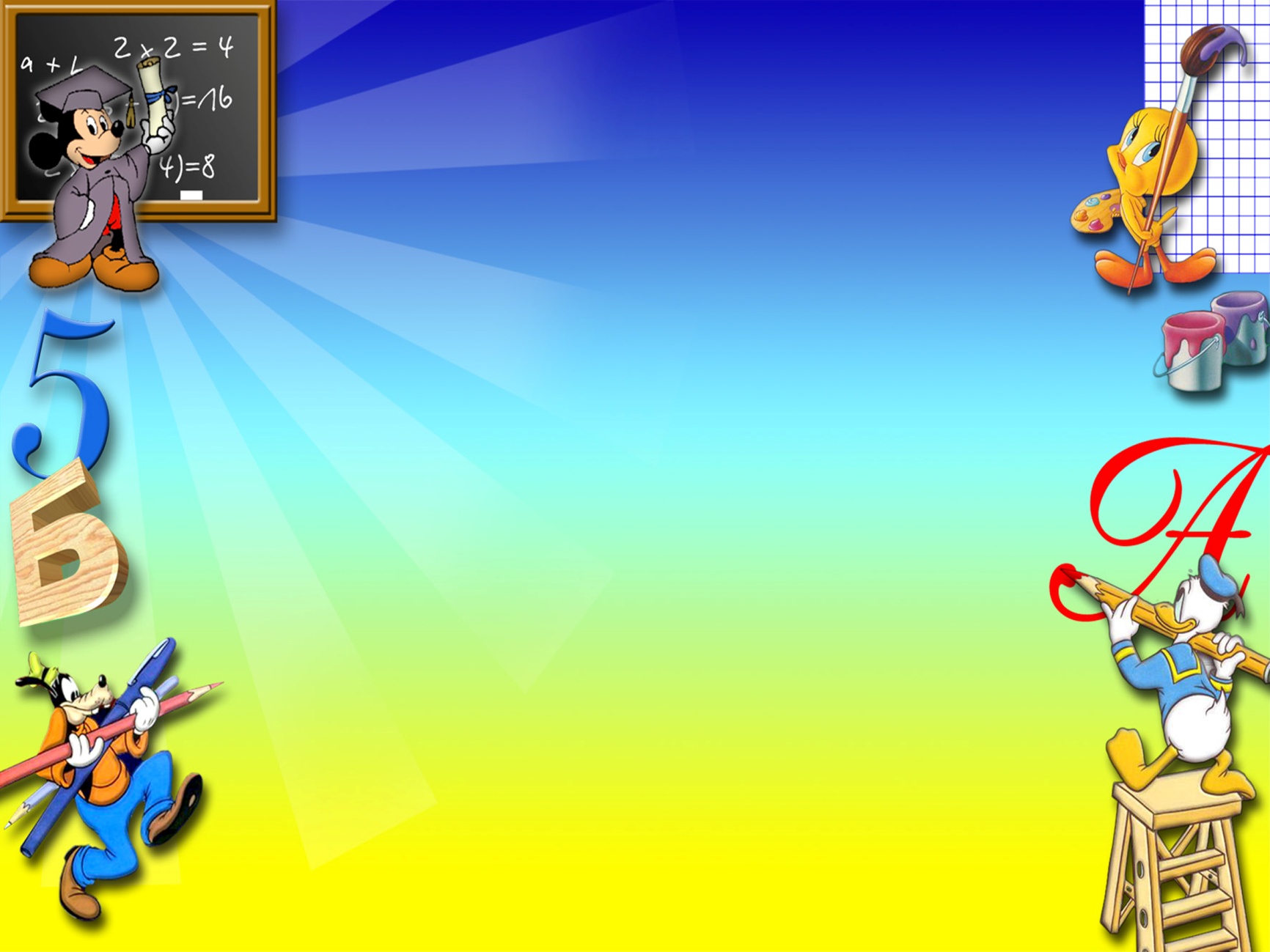 Расскажи соседу.
17-9=             15-9=
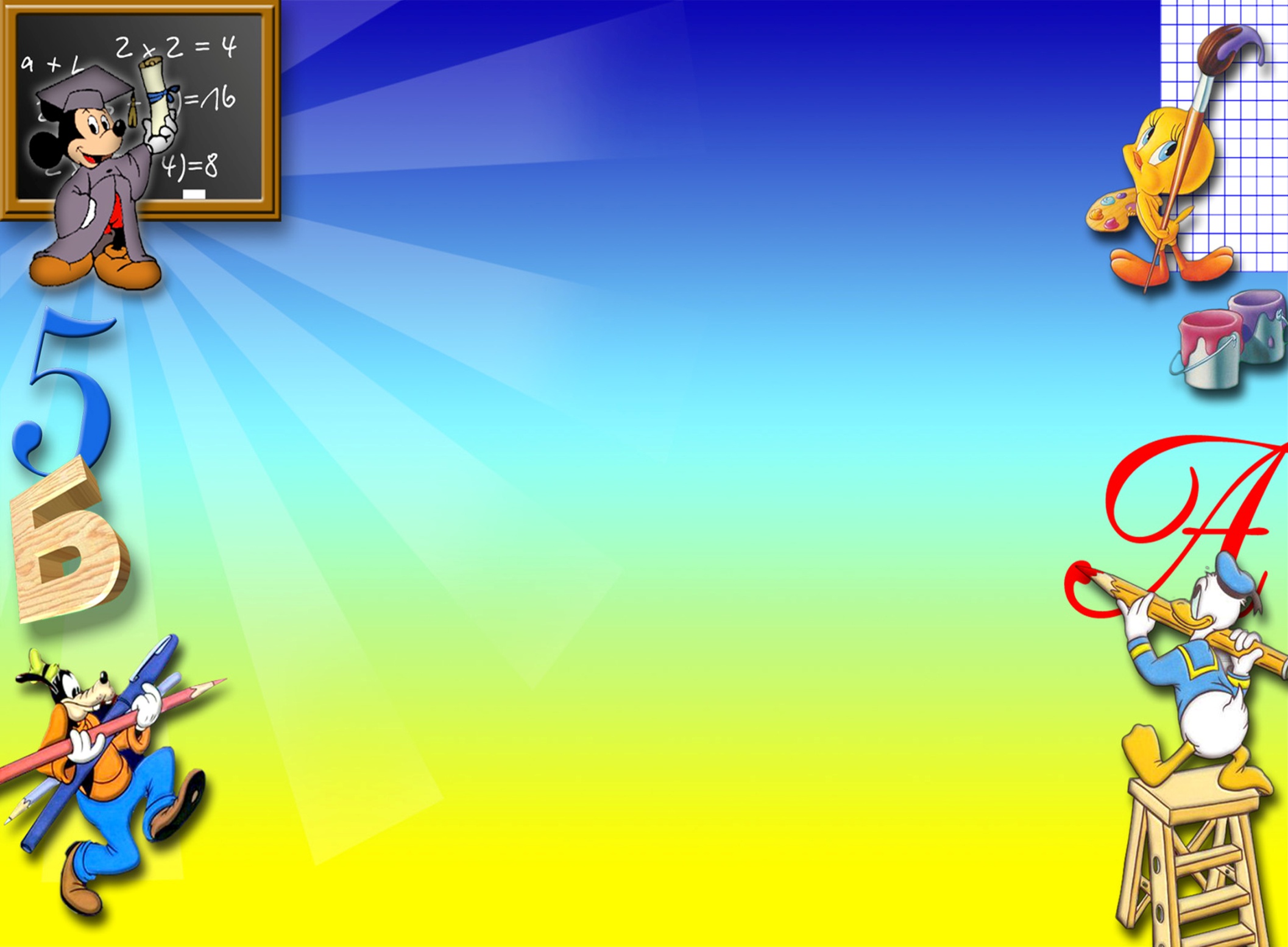 Спасибо за урок!
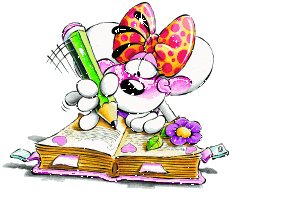 Молодцы!